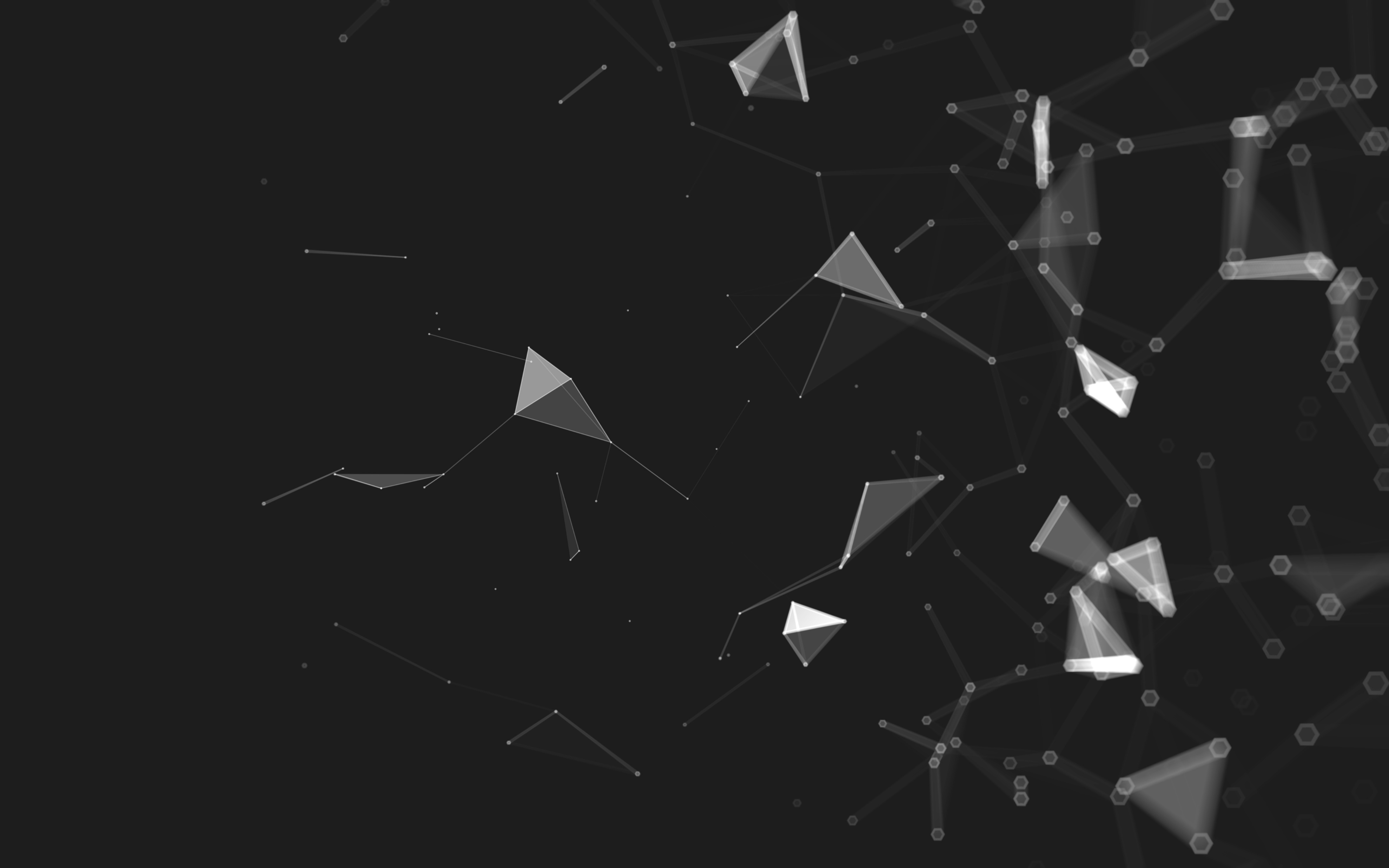 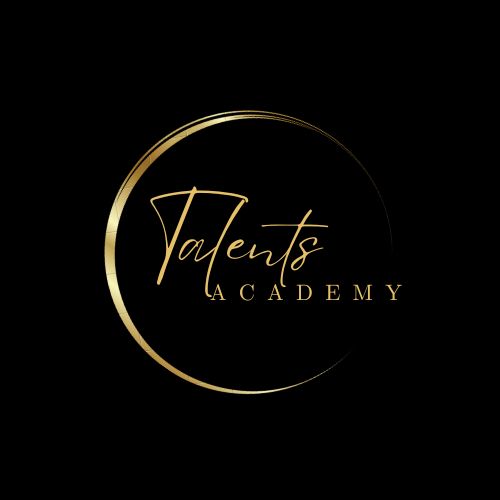 Microsoft Power PlatformCatalogue de formation détaillé
Contact : Dr. Mvogo Ngono Joseph
	   +237 6 99 88 5610
	   joseph.mvogo@mytalents-academy.com
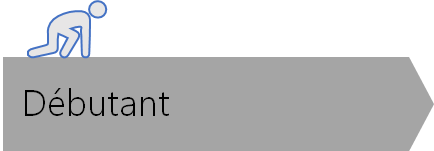 PRINCIPES DE BASE MICROSOFT POWER PLATFORM (DEBUTANT)
Durée : 2 jours (14h)
Objectifs pédagogiques :
Expliquer les composants de Power Platform : Power Apps, Power BI et Microsoft Automate
Expliquer les autres composants de Power Platform : Dataverse, connecteurs et AI builder
Expliquer des scénarios inter-cloud à travers Microsoft 365, Dynamics 365, Microsoft Azure et des services tiers
Identifier les avantages et les capacités de Power Platform
Identifier la fonctionnalité de base et la valeur métier des composants de Power Platform
Implémenter des solutions simples avec Power Apps, Power Automate, Power BI et Power Virtual Agents
Programme de la formation :
Introduction à Microsoft Power Platform 
Présentation de Microsoft Power Platform
Introduction à Microsoft Dataverse
Présentation de Microsoft Dataverse
Démarrer avec Power Apps
Introduction à Power Apps
Comment créer une application : Canevas & Piloté par modèle
Démarrer avec Power Automate
Présentation de Power Automate
Comment créer une solution automatisée ?
Commencer avec Power BI
Aperçu de Power BI
Comment créer un tableau de bord simple ?
Introduction à Power Virtual Agents
Aperçu de Power Virtual Agents
Certification (en option)
Prévoir l'achat d'un voucher en supplément
Préparation au passage de l’examen
Prérequis
Pas de prérequis
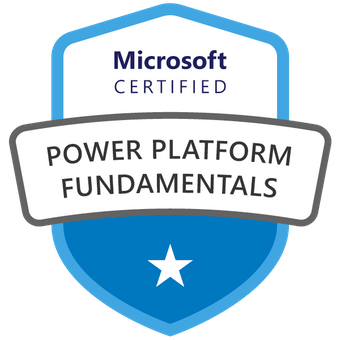 2023
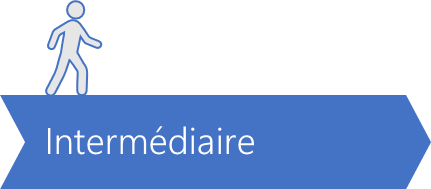 EXPERT FONCTIONNEL POWER PLATFORM (INTERMEDIAIRE) - 1/2
Programme de la formation :
Introduction à Microsoft Power Platform 
Aperçu de Power Platform
Travailler avec Microsoft Dataverse
Créer des tables dans Dataverse
Gérer les tableaux dans Dataverse
Créer et gérer des colonnes dans une table Dataverse
Créer une relation entre des entités dans Dataverse
Travailler avec des choix dans Dataverse
Démarrer avec les rôles de sécurité dans Dataverse
Utiliser les options d'administration de Dataverse
Gérer les paramètres et la sécurité des applications pilotées par modèle de Dynamics 365
Introduction à la sécurité et à la gouvernance de Microsoft Power Platform
Réaliser des apps pilotées par modèle avec Power Apps
Démarrez avec des apps pilotées par des modèles dans Power Apps
Configurer des formulaires, des graphiques et des tableaux de bord dans des apps pilotées par modèle
Réaliser des apps canevas avec Power Apps
Démarrez avec les apps canevas de Power Apps
Connexion à d'autres données dans une application canevas Power Apps
Comment construire l'interface utilisateur d'une application de type canevas dans Power Apps
Gestion des apps dans Power Apps
Créez votre première application avec Power Apps et Dataverse for Teams
Introduction à l'automatisation
Définir et créer des règles métier dans Dataverse
Construire des flux de cloud avec Power Automate

Démarrer avec Power Automate
Créer des flux plus complexes avec Power Automate
Utilisez le centre d'administration pour gérer les environnements et les stratégies de données dans Power Automate
Utiliser les déclencheurs et actions Dataverse dans Power Automate
Étendre Dataverse avec Power Automate
Introduction aux expressions dans Power Automate
Construire des flux de bureau avec Power Automate
Construire votre premier flux Power Automate Desktop
Exécuter un flux Power Automate Desktop en mode sans surveillance
Construire des flux de processus métier
Introduction aux flux de processus métier dans Power Automate
Créer un flux de processus métier immersif dans Power Automate
Comprendre les concepts avancés de flux de processus métier dans Power Automate
Optimisez vos processus métier avec le conseiller en processus
Créer des chatbots avec Power Virtual Agents
Démarrez avec les bots de Power Virtual Agents
Améliorer les bots de Power Virtual Agents
Gérer les sujets dans Power Virtual Agents
Gérer les Power Virtual Agents
Analyser les données avec Power BI
Commencez à construire avec Power BI
Obtenir des données avec Power BI Desktop
Modéliser des données dans Power BI
Utiliser des visuels dans Power BI
Explorer les données dans Power BI
Publier et partager en Power BI
Mettre tout cela en commun
Gérer les solutions dans Power Apps et Power Automate
Charger/exporter des données et créer des vues de données dans Dataverse
Démarrer avec AI Builder
Gérer les modèles dans AI Builder
Utiliser AI Builder dans Power Automate
Compétences fonctionnelles du consultant
Objectifs pédagogiques :
Définir les besoins avec une organisation et mettre en œuvre des solutions Microsoft Power Platform
Créer des applications basées sur un modèle, des applications canevas et des applications de portail
Créer des flux Power Automate
Concevoir un chatbot simple à l'aide de Power Virtual Agents
Analyser des données à l'aide de visualisations et de tableaux de bord Power BI.
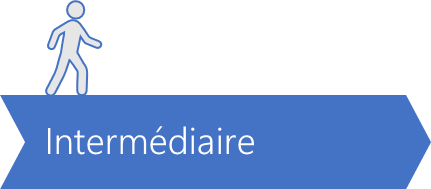 EXPERT FONCTIONNEL POWER PLATFORM (INTERMEDIAIRE) -  2/2
Durée : 6 jours  (42 h)
Objectifs pédagogiques :
Définir les besoins avec une organisation et mettre en œuvre des solutions Microsoft Power Platform
Créer des applications basées sur un modèle, des applications canevas et des applications de portail
Créer des flux Power Automate
Concevoir un chabot simple à l'aide de Power Virtual Agents
Analyser des données à l'aide de visualisations et de tableaux de bord Power BI.
Certification (en option)
Prévoir l'achat d'un voucher en supplément
Préparation au passage de l’examen
Prérequis
Expérience en tant que professionnel ou étudiant en informatique
Connaissance pratique de Power Platform et de ses composantes clés
Une connaissance de Microsoft Dataverse (ou de la modélisation générale des données) et des concepts de sécurité
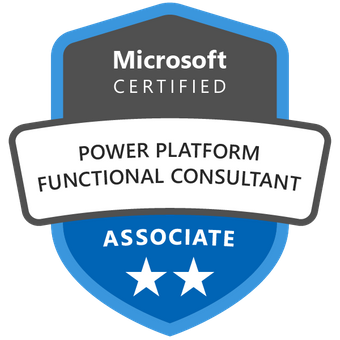 2023
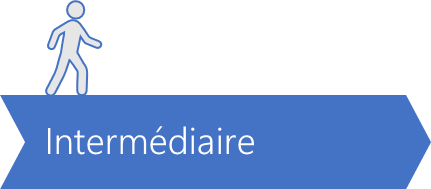 DEVELOPPEUR POWER PLATFORM (INTERMEDIAIRE) - 1/2
Programme de la formation :
Créer une application pilotée par modèle dans Power Apps
Introduction aux applications pilotées par modèle et Dataverse
Démarrer avec des applications pilotées par modèles dans Power Apps
Créer et gérer des tables dans Dataverse
Créer et gérer des champs au sein d'une table dans Dataverse
Travailler avec des options dans Dataverse
Créer une relation entre les entités dans Dataverse 
Définir et créer des règles commerciales dans Dataverse 
Créer et définir des champs de calcul ou de synthèse dans Dataverse
Démarrer avec des rôles de sécurité dans Dataverse
Créer une application canvas dans Power Apps
Démarrer avec Power Apps
Personnaliser une application canvas dans Power Apps
Gérer les applications dans Power Apps
Navigation dans une application canvas dans Power Apps
Comment construire l'interface utilisateur dans une application canvas dans Power Apps
Utiliser et comprendre les contrôles dans une application canvas dans Power Apps
Documenter et tester votre application Power Apps
Maîtriser les techniques avancées et les options de données dans les applications canevas
Utiliser les techniques de développement impératif pour les applications canvas dans Power Apps
Créateur d'une formule avancée qui utilise des tableaux, des enregistrements et des collections dans une application de canvas dans Power Apps
Effectuer des mises à jour personnalisées dans une application de canvas Power Apps
Effectuer des tests et des contrôles de performance dans une application canvas de Power Apps
Travailler avec des données relationnelles dans une application de canvas Power Apps
Travailler avec des limites de sources de données (limites de délégation) dans une application canvas Power Apps
Connecter à d'autres données dans une application canvas Power Apps
Utiliser des connecteurs personnalisés dans une application canvas Power Apps
Automatiser un processus commercial en utilisant Power Automate
Démarrer avec Power Automate
Construire des flux plus complexes avec Power Automate
Introduction aux flux de processus commerciaux dans Power Automate
Créer un flux de processus commerciaux immersif dans Power Automate
Comprendre les concepts avancés de flux de processus métier dans Power Automate
Introduction aux expressions dans Power Automate
Introduction au développement avec Power Platform
Introduction aux ressources pour les développeurs de Power Platform
Utiliser les outils de développement pour étendre Power Platform
Introduction à l'extension de Microsoft Power Platform
Extension de Power Platform Dataverse
Introduction à Dataverse pour les développeurs
Extension des plug-ins
Extension de l'expérience utilisateur de Power Platform Applications pilotées par le modèle
Introduction aux ressources du web
Réalisation d'actions communes avec le script du client
Automatiser les flux de processus commerciaux grâce à un script client
Créer des composants avec Power Apps Component Framework
Démarrer avec le Framework des composants Power Apps
Créer un composant Power Apps
Utilisez les fonctions avancées avec le Framework des composants Power Apps
Intégration avec Power Platform et Common Data Service

Travailler avec Dataverse Web API
Intégrer les solutions Dataverse Azure
Objectifs pédagogiques :
Créer une conception technique
Configurer Dataverse
Créer et configurer Power Apps
Configurer l'automatisation des processus d'entreprise
Étendre l'expérience utilisateur
Élargir la plate-forme
Développer les intégrations
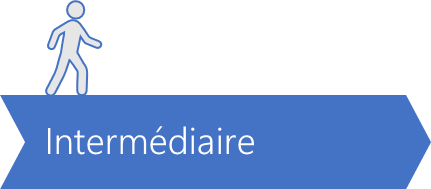 DEVELOPPEUR POWER PLATFORM (INTERMEDIAIRE) - 2/2
Durée : 7 jours  (49 h)
Objectifs pédagogiques :
Créer une conception technique
Configurer Dataverse
Créer et configurer Power Apps
Configurer l'automatisation des processus d'entreprise
Étendre l'expérience utilisateur
Élargir la plate-forme
Développer les intégrations
Certification (en option)
Prévoir l'achat d'un voucher en supplément
Préparation au passage de l’examen
Prérequis
Les candidats doivent avoir une connaissance de base de Power Platform
Les candidats doivent avoir une expérience de développement en JavaScript, JSON, TypeScript, C#, HTML, .NET, Microsoft Azure, Microsoft 365, RESTful Web Services, ASP.NET et Power BI
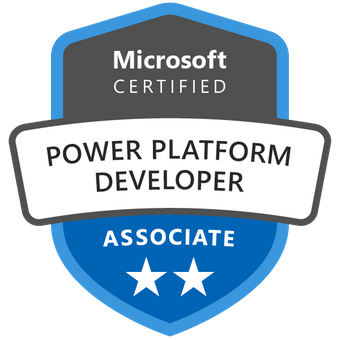 2023
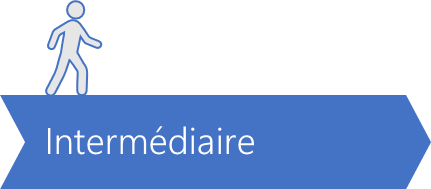 DATA ANALYST POWER BI (INTERMEDIAIRE) - 1/2
Programme de la formation :
Bien démarrer avec l’analytique données Microsoft 
Analytique données et Microsoft
Prise en main de Power BI
Travaux pratiques : Bien démarrer dans Power BI Desktop
Prise en main
Préparer les données dans Power BI
Obtenir des données provenant de plusieurs sources de données
Travaux pratiques : Préparation des données dans Power BI Desktop
Préparer les données
Nettoyer, transformer et charger des données dans Power BI
Mise en forme des données
Renforcer la structure des données
Profilage des données
Travaux pratiques : Transformation et chargement de données dans Power BI Desktop
Chargement des données

Concevoir un modèle de données dans Power BI 
Introduction à la modélisation des données
Utilisation des tables
Dimensions et hiérarchies
Travaux pratiques : Modélisation des données dans Power BI Desktop 
Créer des relations de modèles
Configurer des tables
Passer en revue l'interface du modèle
Créer des mesures rapides
Configurer des relations plusieurs-à-plusieurs
Appliquer la sécurité au niveau des lignes
Créer des calculs dans des modèles en utilisant DAX dans Power BI
Introduction à DAX
Contexte de DAX
Utilisation avancée de DAX
Travaux pratiques : Utilisation de DAX dans Power BI Desktop
Créer des tables calculées
Créer des colonnes calculées
Créer des mesures
Utiliser la fonction CALCULATE() pour manipuler le contexte de filtre
Utiliser les fonctions Time Intelligence
Optimiser les performances d’un modèle dans Power BI 
Optimiser le modèle en matière de niveau de performance
Optimiser des modèles DirectQuery
Créer et gérer des agrégations
Créer des rapports dans Power BI
Concevoir un rapport
Améliorer un rapport
Travaux pratiques :Conception d’un rapport dans Power BI Desktop
Créer une connexion active dans Power BI Desktop
Créer un rapport
Configurer les champs visuels et les propriétés de mise en forme
Créer et configurer une synchronisation de segments
Créer une page d'extraction
Appliquer une mise en forme conditionnelle
Créer et utiliser des signets
Créer des tableaux de bord dans Power BI
Création d'un tableau de bord
Tableaux de bord en temps réel
Améliorer un tableau de bord
Améliorer les rapports du point de vue de l’utilisabilité et de la narration dans Power BI
Présentation du rapport paginé
Créer des rapports paginés
Effectuer de l’analytique avancée dans Power BI
Analytique avancée
Insights sur les données par le biais de visuels d’intelligence artificielle
Gérer les jeux des données dans Power BI
Paramètres
Groupes de données
Sécurité dans Power BI
Créer et gérer des espaces de travail dans Power BI 
Créer des espaces de travail
Partage et gestion des ressources
Travaux pratiques : Publication et partage du contenu Power BI
Mapper des principes de sécurité pour les rôles de jeux de données 
Partager un tableau de bord
Publier une application
Objectifs pédagogiques :
Acquérir, nettoyer et transformer des données
Modeler des données pour la performance et l’évolutivité
Concevoir et créer des rapports pour l’analyse des données
Appliquer et réaliser des analyses de rapports avancées
Gérer et partager des éléments de rapports
Créer des rapports paginés dans Power BI
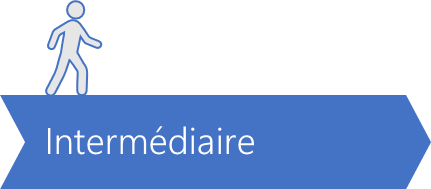 DATA ANALYST POWER BI (INTERMEDIAIRE) - 2/2
Durée : 4 jours  (28 h)
Objectifs pédagogiques :
Acquérir, nettoyer et transformer des données
Modeler des données pour la performance et l’évolutivité
Concevoir et créer des rapports pour l’analyse des données
Appliquer et réaliser des analyses de rapports avancées
Gérer et partager des éléments de rapports
Créer des rapports paginés dans Power BI
Certification (en option)
Prévoir l'achat d'un voucher en supplément
Préparation au passage de l’examen
Prérequis
Appréhender des concepts basiques de base de données
Utiliser des données relationnelles dans le cloud
Utiliser des données non relationnelles dans le cloud
Appréhender des concepts d’analyse et de visualisation des données
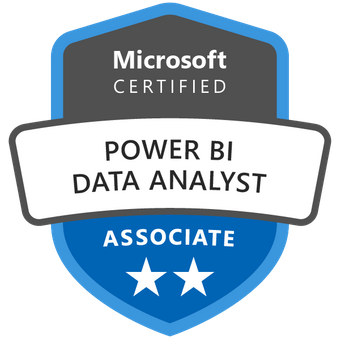 2023
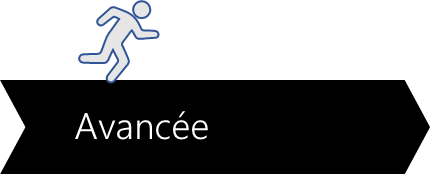 ARCHITECTE DE SOLUTIONS POWER PLATFORM (AVANCEE) - 1/2
Programme de la formation :
Devenir un architecte de solutions / Apprendre à connaître son client
Définition d'un architecte de solutions
Rôle de l'architecte de solutions dans les projets
Méthodologie du projet
Apprendre à connaître son client
Conceptualisation de la structure à partir des besoins
Comment diriger l'effort de recueil des besoins
Utilisation de l'analyse des écarts d'adaptation
Piliers d'une bonne architecture
Définir l'architecture de la solution
Gestion de projet et travail en équipe
Rôle de l'architecte de solutions dans la gestion du projet
Techniques pour maintenir un projet sur la bonne voie
Scénarios pouvant entraîner l'échec d'un projet
Architecture Power Platform
Composants clés de l'architecture Power Platform
Comprendre comment la conception et les limites de la plate-forme affectent les architectures de solutions
Mises à jour et versions des fonctionnalités
Comprendre comment communiquer sur la façon dont la plate-forme répond aux besoins des clients
La modélisation des données
Influences du modèle de données
Stratégie du modèle de données
Types de données
Relations entre les données
Analyse et intelligence artificielle
Planification et évaluation des besoins
Rapports opérationnels
Power BI
BI d'entreprise
Insights prédéfinis et IA sur mesure
Architecture Power Apps
Examiner les options d'applications et comment choisir par où commencer.
Examiner les options de conception d'applications
Utilisation de composants dans le cadre de l'architecture de votre application
Considérations relatives à l'inclusion des portails en tant qu'applications dans votre architecture
Gestion du cycle de vie des applications (ALM)
La vision de Microsoft et le rôle de l'architecte de solutions dans l'ALM
Stratégies d'environnement
Définir une structure de solution pour votre produit fini
Architecture Power Automate
Examiner les options d'automatisation et de logique personnalisée
Examiner les considérations relatives à l'utilisation de déclencheurs et d'actions courantes.
Explorer l'utilisation des flux de processus métier (BPF) pour guider les utilisateurs dans les processus métier

Architecture Power Automate
Examiner les options d'automatisation et de logique personnalisée
Examiner les considérations relatives à l'utilisation de déclencheurs et d'actions courantes.
Explorer l'utilisation des flux de processus métier (BPF) pour guider les utilisateurs dans les processus métier
Modélisation de la sécurité
Le rôle de l'architecte de solutions dans la modélisation de la sécurité
Découverte et apprentissage de l'environnement de votre client
Contrôle de l'accès aux environnements et aux ressources
Contrôle de l'accès aux données du CDS
Intégration 
Le rôle des architectes de solutions dans les intégrations
Qu'est-ce qu'une intégration et pourquoi en avons-nous besoin ?
Caractéristiques de la plate-forme permettant l'intégration
Publication d'événements CDS
Architecture Power Virtual Agents
Examiner Introduction
Options du chatbot
Concepts du chatbot
Meilleures pratiques
Intégrer les chatbots
Power Virtual Agents dans Microsoft Teams
Automatisation RPA
Introduction
Power Automate Desktop
Enregistrement et modification des tâches
Exécution des flux de bureau
Guide des processus
Tests et mise en ligne
Rôle de l'architecte de solutions en matière de tests et de mise en service
Planification des tests
Planification de la mise en service
Objectifs pédagogiques :
Définir une structure applicative
Gérer la création de mon application en mode projet
Appréhender l'architecture Power Platform
Intégrer l'intelligence artificielle en fonction de mes besoins
Gérer le cycle de vie de mes applications
Modéliser ma sécurité
Tester et mettre en ligne mes applications
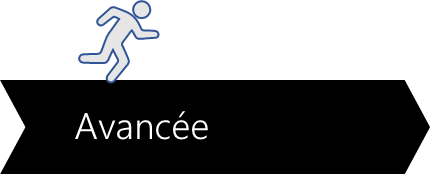 ARCHITECTE DE SOLUTIONS POWER PLATFORM (AVANCEE) - 2/2
Durée : 4 jours  (28 h)
Objectifs pédagogiques :
Définir une structure applicative
Gérer la création de mon application en mode projet
Appréhender l'architecture Power Platform
Intégrer l'intelligence artificielle en fonction de mes besoins
Gérer le cycle de vie de mes applications
Modéliser ma sécurité
Tester et mettre en ligne mes applications
Certification (en option)
Prévoir l'achat d'un voucher en supplément
Préparation au passage de l’examen
Nécessite d’avoir la certification Consultant fonctionnel ou développeur power platform
Prérequis
Connaissance approfondie de Microsoft Power Platform
Expérience de consultant fonctionnel Microsoft Power Platform
Connaissance des fonctions de développeur Microsoft Power Platform
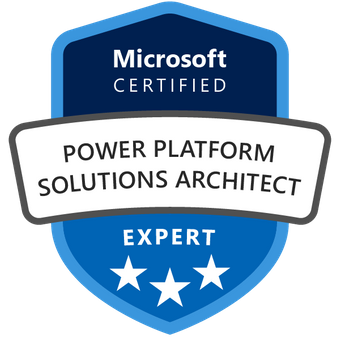 2023
Récapitulatif et cout de formation
Formations Power Platform
2023